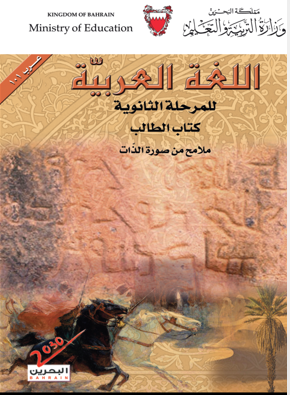 الأفعال المتعدّية إلى مفعولين أو ثلاثة
                       

اللغة العربيّة - الفصل الدراسيّ الأوّل
   الصفّ الأوّل الثانويّ - عرب 101- ص 131
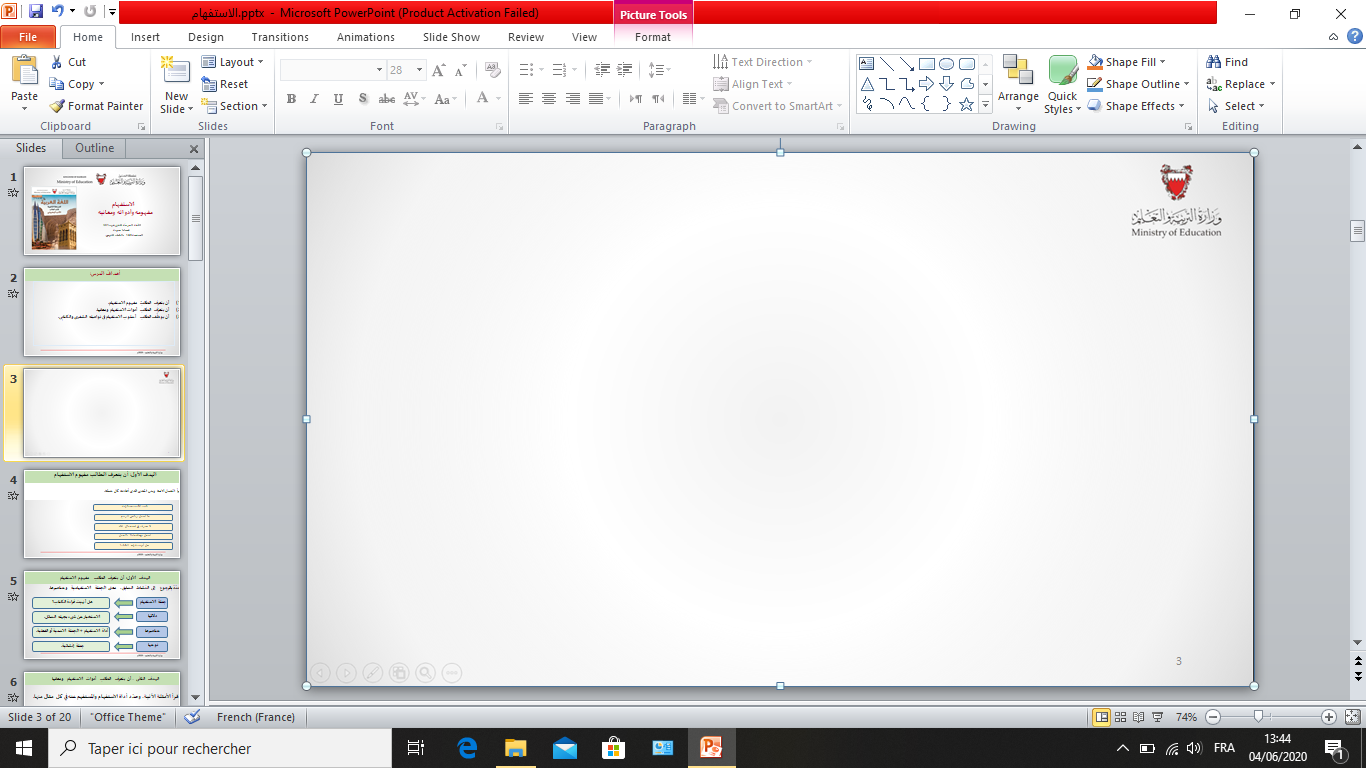 الأفعال المتعدّية إلى مفعولين أو ثلاثة-عرب 101
أهداف الدرس
تَعرُّف الأفعال التي تنصب مفعولين ليس أصلهما المبتدأ والخبر.
تَعرُّف الأفعال التي تنصب مفعولين أصلهما المبتدأ والخبر.
التمييز بين الأفعال التي تنصب مفعولين أصلهما المبتدأ والخبر، 
             والتي تنصب مفعولين ليس أصلهما المبتدأ والخبر.
تعرّف الأفعال التي تنصب ثلاثة مفاعيل.
الأفعال المتعدّية إلى مفعولين أو ثلاثة-عرب 101
التمهيد
- بيّن الفعلَ اللازم، والفعلَ المتعدّي في المثالين الآتيين:
ب. نام الطفل وهو يحلم بعالم سعيد.
أ. كرّم المعلّم تلميذه.
الأفعال المتعدّية إلى مفعولين أو ثلاثة-عرب 101
إجابة التمهيد
أ. كرّمَ المعلّمُ تلميذَه.
الفعل متعدّ
      (نَصبَ مفعولاً به، وهو كلمة تلميذ).
الفعل لازم
      (اكتفى بفاعلِهِ، ولم ينصب مفعولاً به).
ب. نام الطفلُ وهو يحلم بعالمٍ سعيد.
الأفعال المتعدّية إلى مفعولين أو ثلاثة-عرب 101
مدخل
إذا كان الفعل المتعدّي هو الذي يتجاوز فاعله إلى مفعول به. فهل هناك أفعال تحتاج إلى أكثر من مفعولٍ واحد؟
الأفعال المتعدّية إلى مفعولين أو ثلاثة-عرب 101
أوّلاً: الأفعال التي تنصب مفعولين ليس أصلهما المبتدأ والخبر
اقرأ النصّ الآتي ثمّ لاحظ الأفعال الملوّنة بالأزرق:
سأل عبدالله أباه توضيحًا عن أهم الأسواق في الجاهليّة. فاعتدل الأب في جلسته، ولمعت عيناه سرورًا بسؤال ابنه. ثمّ قال: كانت سوق عكاظ سوقًا تجاريّة علّمت العرب الفكر الاقتصاديّ، كما علّمتهم تذوّق الشعر والخطب؛ فقد كان الشعراء والخطباء يرتجلون فيها قصائدهم وخطبهم. وكانت قبيلة قريش تحكم في جودة ما يقولون أو رداءته، وتلبسُ الشاعر الفائز مجدًا يخلّده. وتكسوه ثوب الفخر الذي يتباهى به، وهي تمنع الشعراء الرديئين المشاركة في سباق الشعر. كم أعطت المُلحِن نصائح ثمينة يحملها معه، وكم منحتهم حريّة القول، فمثّلوا قبائلهم خير تمثيل.
التوضيح
الأفعال المتعدّية إلى مفعولين أو ثلاثة-عرب 101
الأفعال الملوّنة باللون الأزرق في الجدول الآتي تنصب مفعولين ليس أصلهما المبتدأ والخبر :
الأفعال المتعدّية إلى مفعولين أو ثلاثة-عرب 101
لاحظ ما يأتي:
-من الأفعال ما يتعدّى إلى مفعولين اثنين، مثل: أعطى، ألبسَ، علّم، كسا، منح، منع.
وهي أفعال تنصب مفعولين ليس أصلهما المبتدأ والخبر. 
-معنى أنّ المفعولين ليس أصلهما المبتدأ والخبر أنّهما لا يكوّنان معًا جملة اسميّة؛ فلو قلنا: (منح المعلمُ التلميذَ جائزةً)، فإنّ المفعولين (التلميذ جائزة) ليس أصلهما المبتدأ والخبر.
الأفعال المتعدّية إلى مفعولين أو ثلاثة-عرب 101
نشاط تعليمي (1)
حدّد المفعول به الأوّل و المفعول به الثاني في الجمل الآتية:
الأفعال المتعدّية إلى مفعولين أو ثلاثة-عرب 101
إجابة النشاط التعليمي (1)
الأفعال المتعدّية إلى مفعولين أو ثلاثة-عرب 101
ثانيًا: الأفعال التي تنصب مفعولين أصلهما المبتدأ والخبر
اقرأ النصّ الآتي، ثمّ حدّد الأفعال التي تنصب مفعولين أصلهما المبتدأ والخبر، وبيّن المفعولين:
	ألا ترى أيُّها الطالبُ العلم نورًا؟ أتظنُّ الجهل غِنًى، والظلم عدلاً؟ لو أنّك دريت القراءة صديقة وفيَّة ما هجرت الكتاب. ولو حسبت الثقافة مجدًا ما قصّرت في أن تكون مثقّفًا. تعلّم تجد العلم فضيلة.
الأفعال المتعدّية إلى مفعولين أو ثلاثة-عرب 101
التوضيح
الأفعال المتعدّية إلى مفعولين أو ثلاثة-عرب 101
لاحظ ما يأتي
1- لو أنك حذفت الأفعال من الجمل السابقة فسوف تجد أنّ المفعولين كانا على النحو الآتي:
العلمُ نورٌ- الجهلُ غِنًى- الظلمُ عدلٌ- القراءةُ صديقةٌ- الثقافةُ مجدٌ- العلمُ فضيلةٌ.
ولعلّك تلاحظ أنّها جملٌ اسميةٌ في الأصل مكوّنة من المبتدأ والخبر، ومن ثمّ قلنا إنّ المفعولين 
أصلهما المبتدأ والخبر.
2- تنقسم الأفعال التي تنصب مفعولين أصلهما المبتدأ والخبر ثلاثة أقسام: 
أ. نوع يفيد الظن والرجحان: (ظنّ، خال، حسب، زعم).
ب. نوع يفيد اليقين : (رأى، علم، وجد، نبَّأ، ألفى، درى، اعتقد).
ج. نوع يفيد التحويل: (صير، اتّخذ، حوّل، جعل، ترك، ردّ).
الأفعال المتعدّية إلى مفعولين أو ثلاثة-عرب 101
نشاط تعليميّ (2)
حدّد المفعول به الأوّل و المفعول به الثاني في الجمل الآتية:
الأفعال المتعدّية إلى مفعولين أو ثلاثة-عرب 101
إجابة النشاط التعليمي (2)
الأفعال المتعدّية إلى مفعولين أو ثلاثة-عرب 101
ثالثًا: الأفعال التي تنصب ثلاثة مفاعيل
اقرأ الجمل الآتية لتتعرّف الأفعال التي تنصب ثلاثة مفاعيل.
1- أعلمْتُكَ سيرة الكاتب مفصّلة.
2- أنبأتَنَا الفروسيّةَ شجاعةً.
3- أخبرْتُكم علاقةَ الشاعر بقبيلته متينةً.
أمثلة توضيحية
الأفعال المتعدّية إلى مفعولين أو ثلاثة-عرب 101
الأفعال المتعدّية إلى مفعولين أو ثلاثة-عرب 101
نشاط تعليميّ (3)
الفعل في الجملة الآتية ينصب مفعولين. اجعل المفعولين ثلاثة مفاعيل وغيّر ما يلزم.
أ. علمَ محمدٌ الخبرَ صحيحًا.
الأفعال المتعدّية إلى مفعولين أو ثلاثة-عرب 101
إجابة النشاط التعليميّ (3)
أ. أعلمَتُ محمدًا الخبرَ صحيحًا.
المفعول به الأول: محمدًا.
المفعول به الثاني: الخبرَ.
المفعول به الثالث: صحيحًا.
الأفعال المتعدّية إلى مفعولين أو ثلاثة-عرب 101
لاحظ ما يأتي:
من الأفعال ما يتعدّى لينصب ثلاثة مفاعيل، مثل: أنبأ، أخبر، أعلم.. إلى غير ذلك.
الأفعال المتعدّية إلى مفعولين أو ثلاثة-عرب 101
نشاط تقويميّ
حدّد الفعل والمفعول به الأوّل، و المفعول به الثاني، والمفعول به الثالث (إن وجد) في الجمل الآتية:
الأفعال المتعدّية إلى مفعولين أو ثلاثة-عرب 101
إجابة نشاط التقويم
الأفعال المتعدّية إلى مفعولين أو ثلاثة-عرب 101
انتهى الدرس